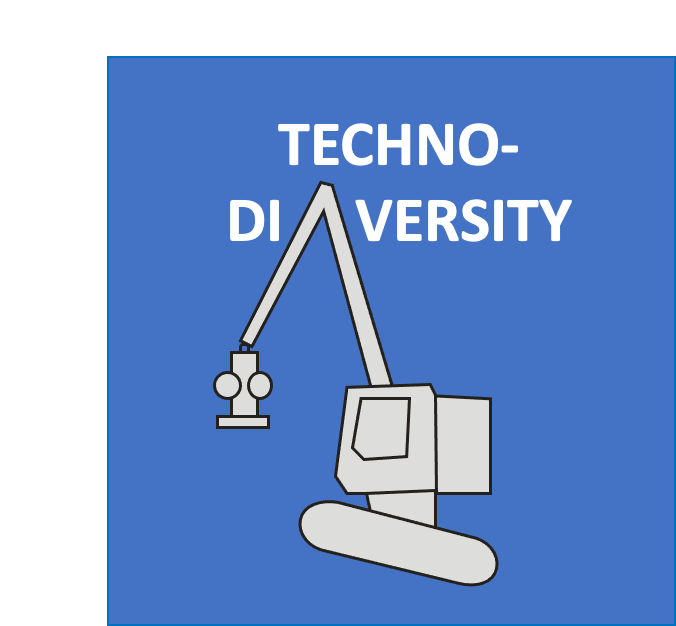 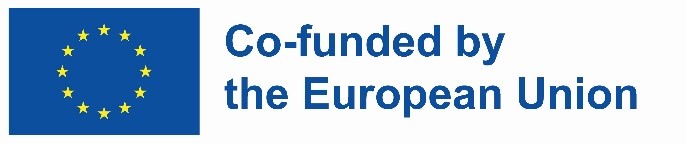 TECHNODIVERSITY
PR1 FACTS & METHODS
TDiv PR1-E03-Figures
Jörn Erler, Technische Universität Dresden (conception, design and original writing);
Raffaele Spinelli, Consiglio Nazionale delle Ricerche Firence (revision, analysis and co-writing)
stress
strain
stress
strain
standard method
chain saw
worker
from the machine
noise 
vibrations
exhaust gases
toxic liquids
stress
strain
from social environment
standard method
pressure to perform 
wage demands
competition
chain saw
worker
from the machine
from natural environment
noise 
vibrations
exhaust gases
toxic liquids
climate 
steepness
slippery surface
thornbush